История кинофестиваля в Пермском строительном колледже
I городской  кинофестиваль, 2007г
II Краевой  кинофестиваль, 2008г
III Краевой  кинофестиваль, 2009г
IV краевой кинофестиваль, 2010г
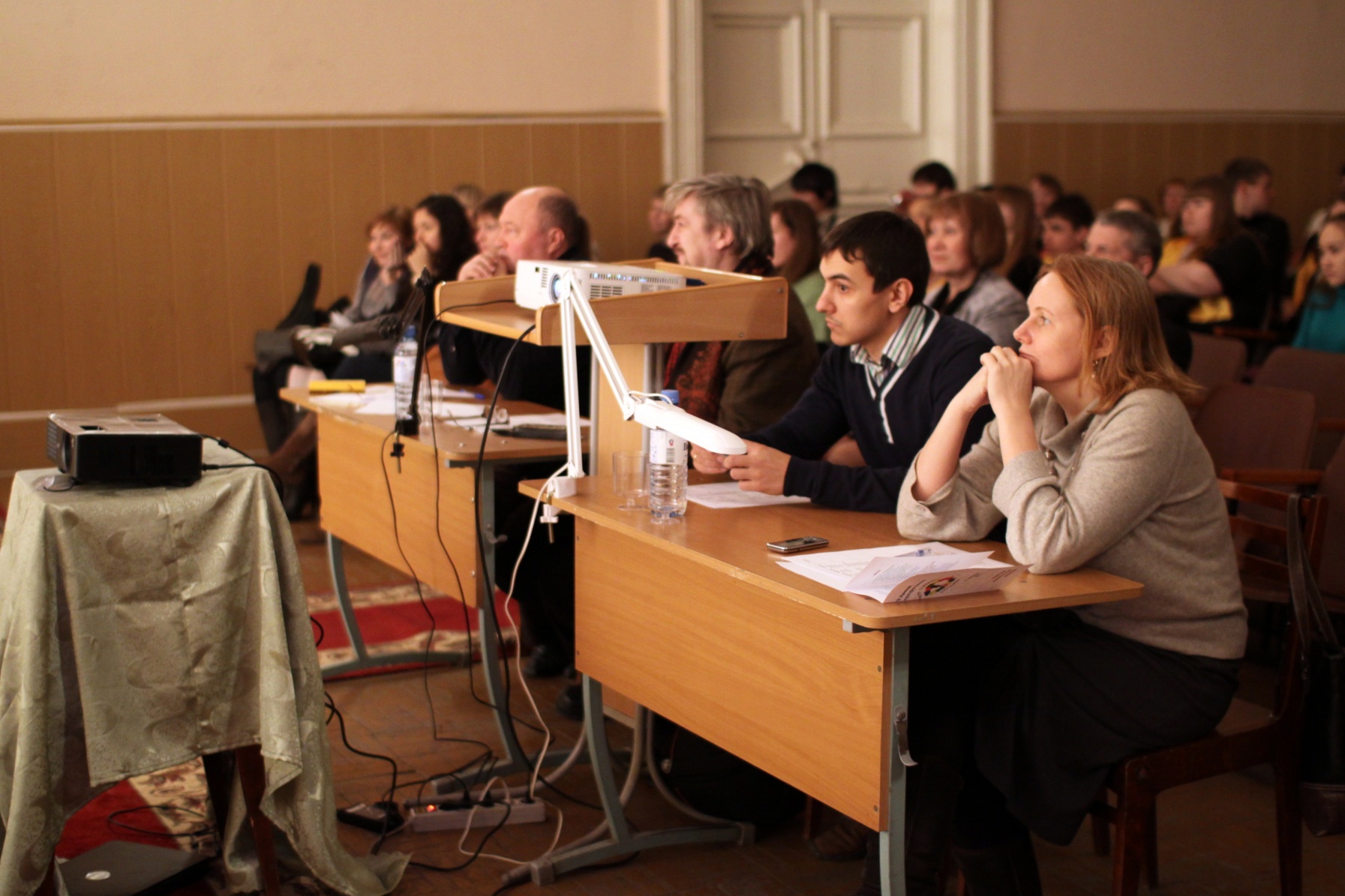 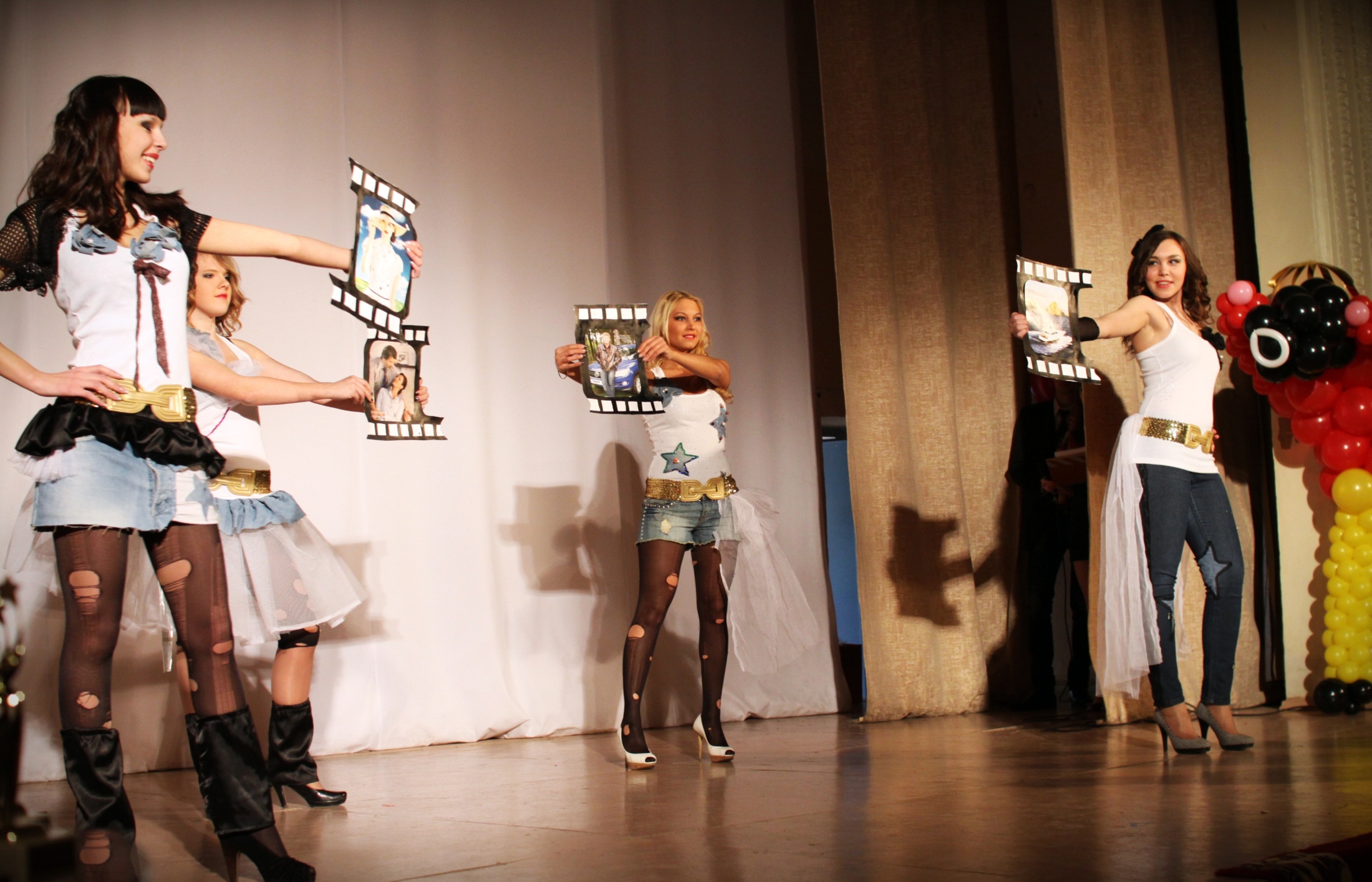 V краевой  кинофестиваль, 2011г
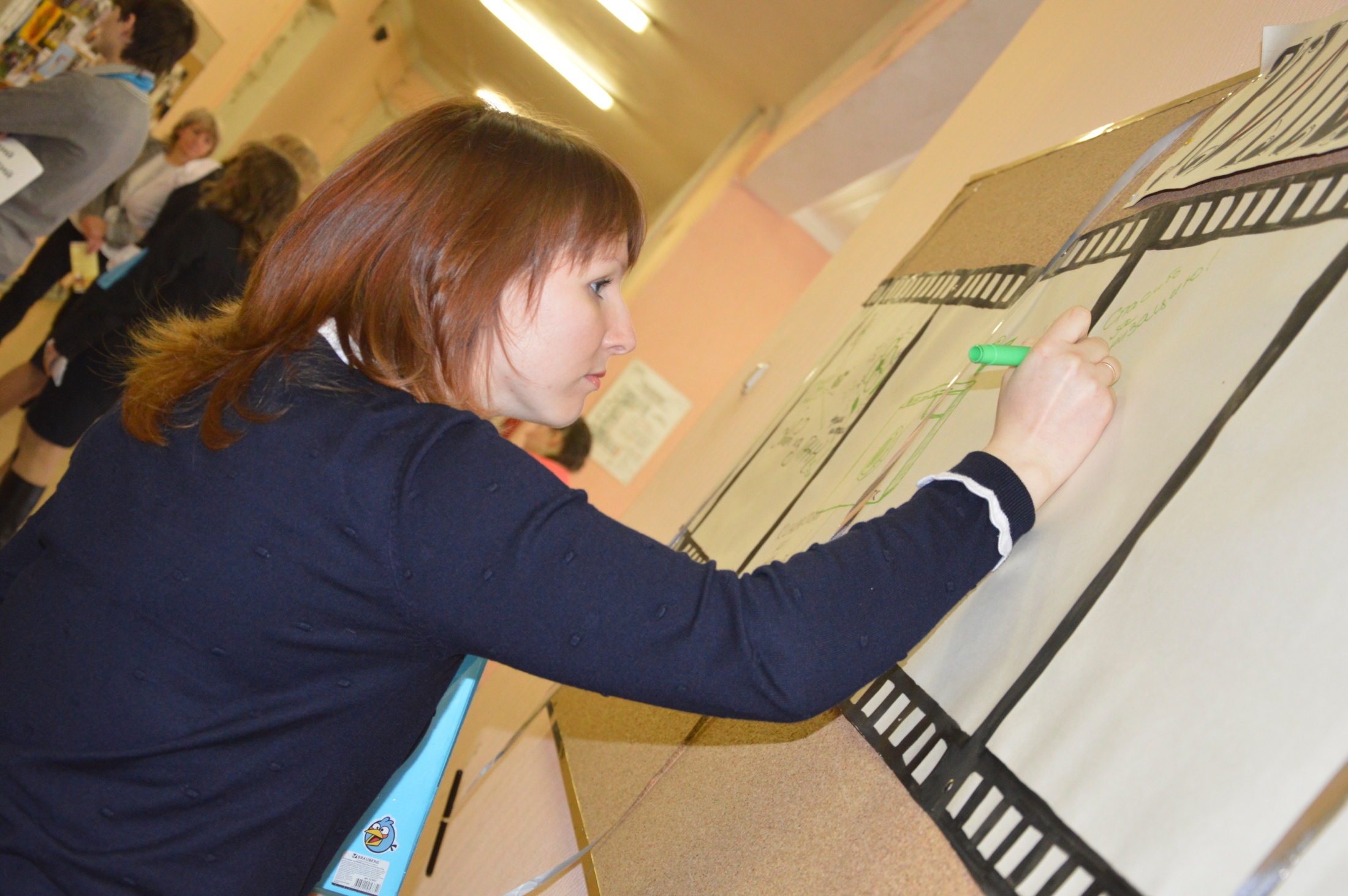 VI краевой  кинофестиваль, 2012г
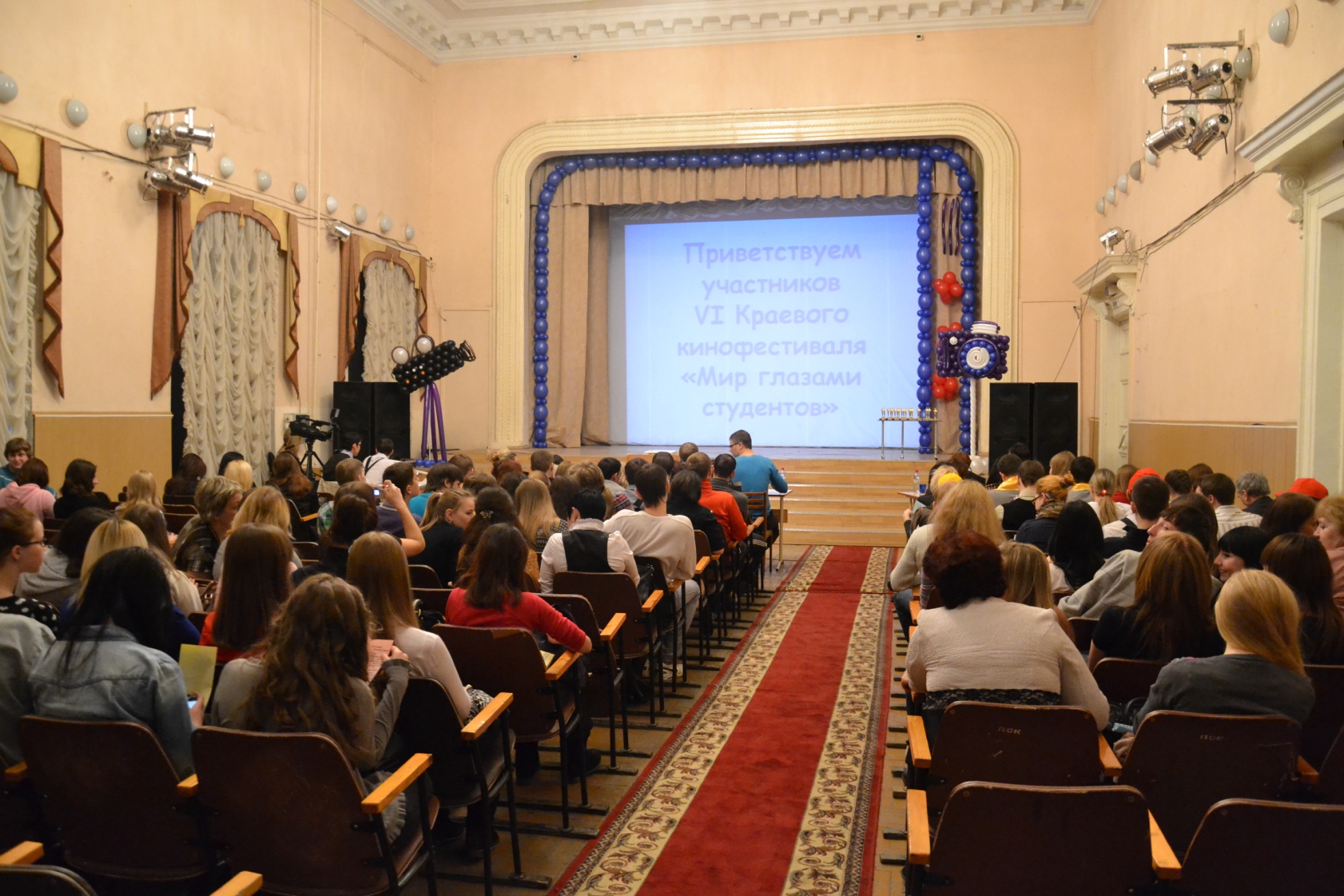 VII краевой кинофестиваль, 2013г
VIII краевой кинофестиваль, 2014г
IХ  краевой  кинофестиваль, 2015г
X всероссийский  кинофестиваль, 2016г
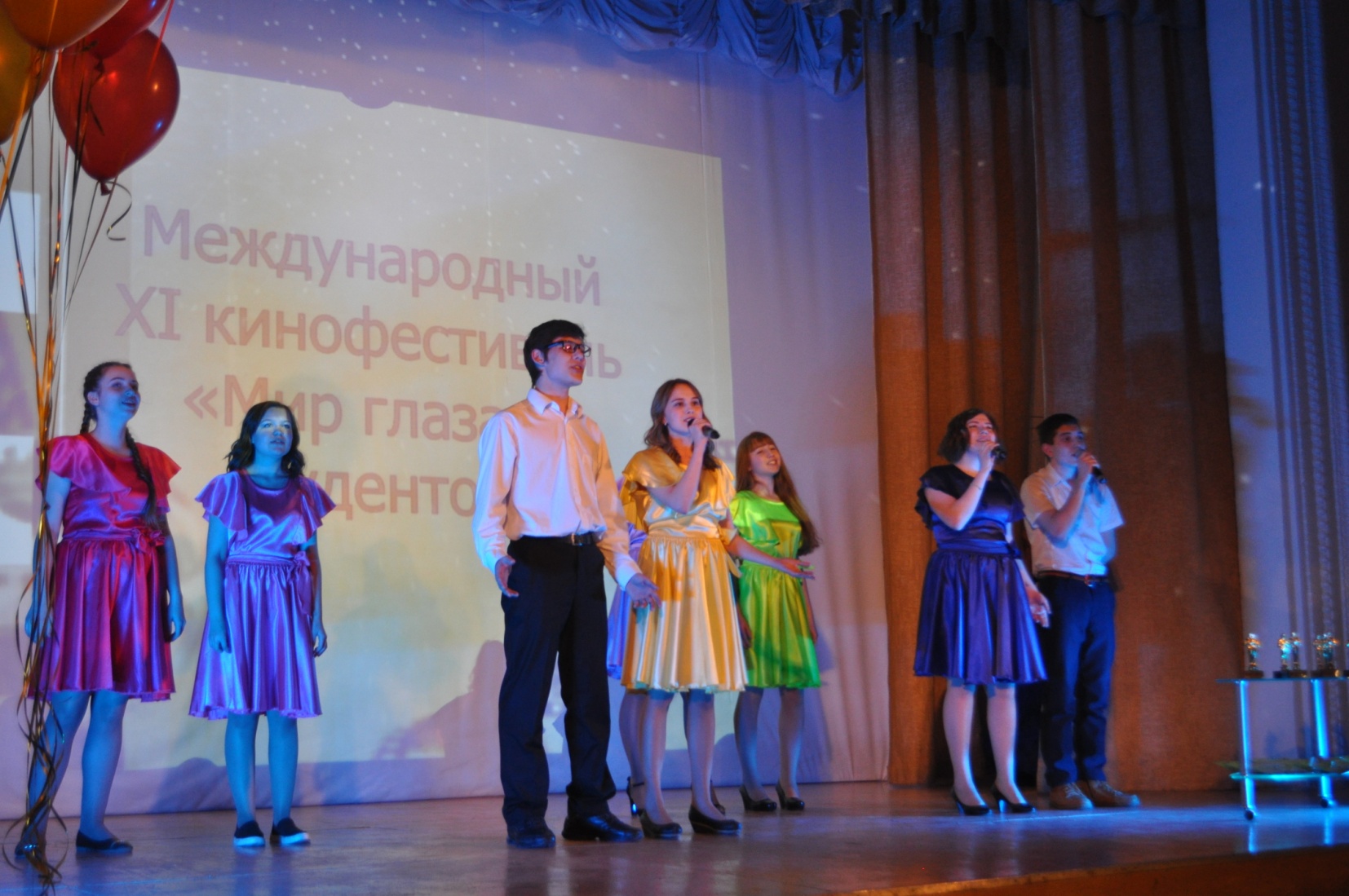 XI международный социальный проект «Мир глазами студентов»
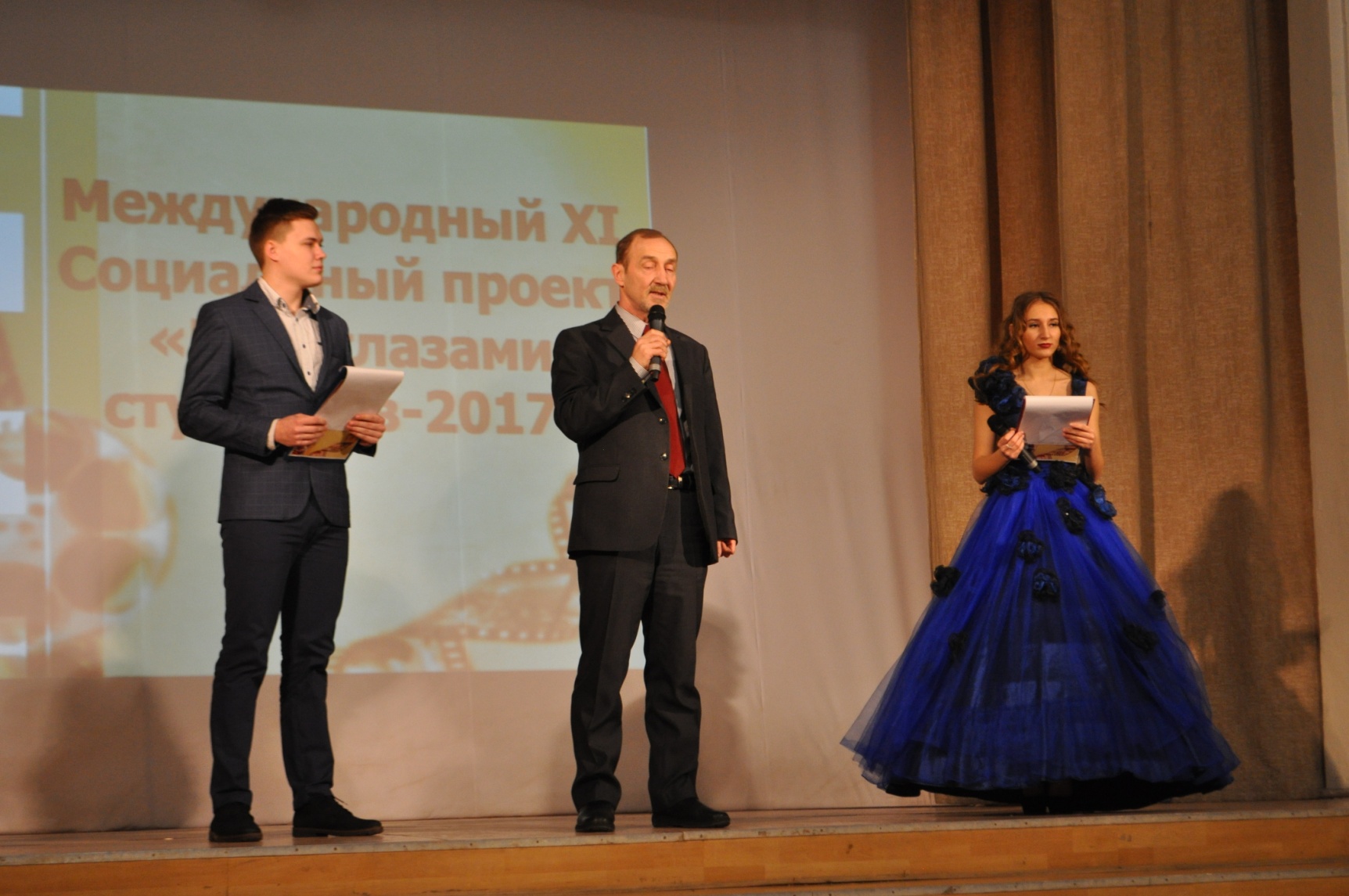 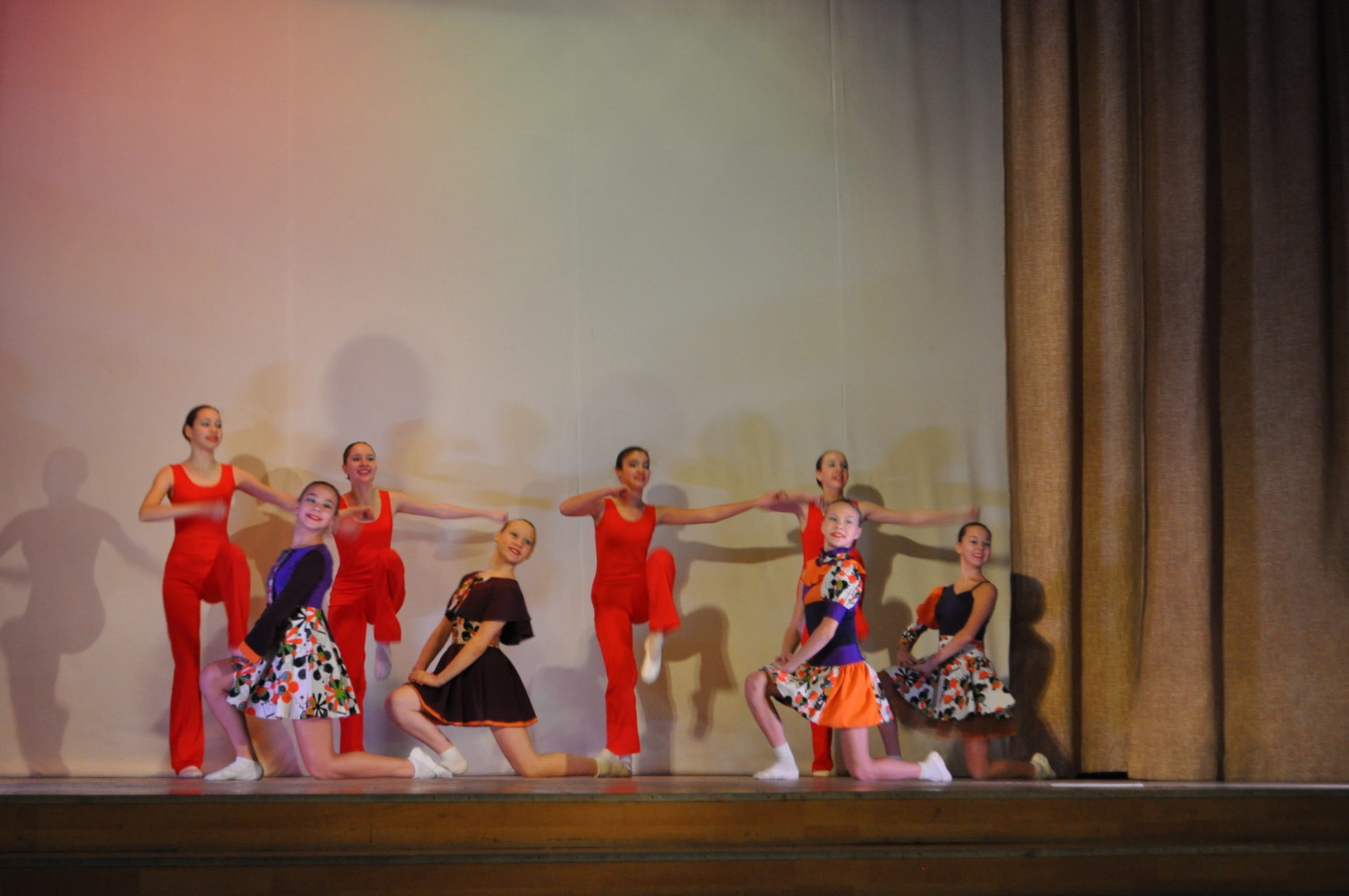